ASSOCIAÇÃO BRASILEIRA DOS REITORES DAS
UNIVERSIDADES ESTADUAIS E MUNICIPAIS
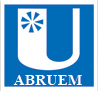 Câmara de Internacionalização
53º FÓRUM NACIONAL DE REITORES DA ABRUEM
Composição da Câmara
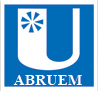 Presidente: Julio Cezar Durigan, Reitor da UNESP
Professores Integrantes:
Aluisio Augusto Cotrim Segurado - USP
Evanilde Benedito – UEM 
Gilson Scharnik – UEG
Grete Soares Pflueger - UEMA
Luiz Augusto Barbosa Cortez – UNICAMP
José Guido Corrêa de Araújo – UPE
Margarida Gandara Rauen /Margie– UNICENTRO 
Secretário: José Celso Freire Júnior - UNESP
Câmara de Internacionalização
2
Agenda
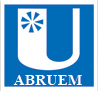 Avaliação da internacionalização na ABRUEM
Programa de Mobilidade ABRUEM para Estudantes de Graduação
Sistema de Graduação/Mobilidade
III Encontro Internacional de Reitores Universia
Câmara de Internacionalização
3
Avaliação da internacionalização na ABRUEM
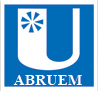 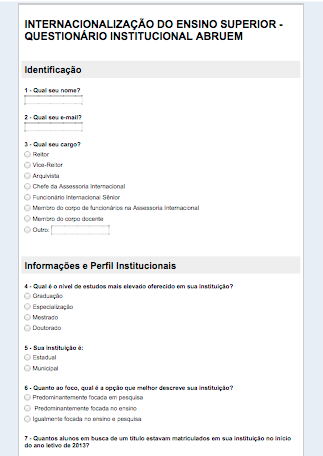 Câmara de Internacionalização
4
Respondentes
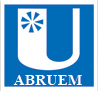 Câmara de Internacionalização
5
A Internacionalização é mencionada na declaração de missão e/ou no Plano de Desenvolvimento Institucional (PDI) de sua instituição?
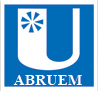 Câmara de Internacionalização
6
Qual nível de importância a internacionalização tem para a governança de sua instituição?
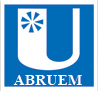 Câmara de  Internacionalização
7
Quanto ao nível de importância da internacionalização em sua instituição, ele mudou ao longo dos últimos três anos?
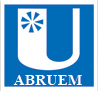 Câmara de  Internacionalização
8
Alguma política ou plano estratégico específico para a internacionalização foi elaborada em sua instituição?
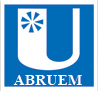 Câmara de Internacionalização
9
Política / Estratégia Institucional de Internacionalização
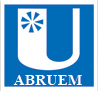 Câmara de Internacionalização
10
Independente do título do cargo, em que nível está a pessoa com maior responsabilidade pela internacionalização dentro de sua instituição?
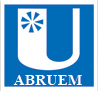 Câmara de  Internacionalização
11
Em sua política/estratégia de internacionalização, quais das seguintes atividades recebem maior prioridade?
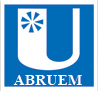 Câmara de Internacionalização
12
Quais são as três razões mais importantes para a internacionalização em sua instituição?
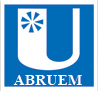 Câmara de Internacionalização
13
Quais dos itens a seguir são os três obstáculos internos mais significativos para o avanço da internacionalização em sua instituição?
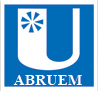 Câmara de Internacionalização
14
O papel da internacionalização na formação acadêmica
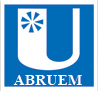 Câmara de Internacionalização
15
O papel da internacionalização na formação acadêmica
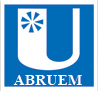 Câmara de Internacionalização
16
O papel da internacionalização na formação acadêmica
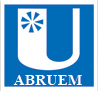 Câmara de Internacionalização
17
Considerações Finais
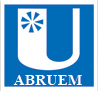 Por meio do levantamento realizado, constata-se que o caminho é longo, mas o perfil de Universidade de Classe Mundial deve ser almejada pelas Instituições membros da ABRUEM
Entre os próximos passos, a Câmara de Internacionalização objetiva disponibilizar maiores interpretações sobre as informações obtidas a fim de que  novas ações possam ser implementadas e melhores resultados possam ser alcançados no campo de Internacionalização pelas IES
Câmara de Internacionalização
18
Programa de Mobilidade ABRUEM para Estudantes de Graduação
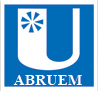 Acordo Geral Registrado em Cartório
Adesão Universidade 1
Adesão Universidade 2
Adesão Universidade n
…
Câmara de Internacionalização
19
PMAEG – Acordo Geral
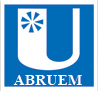 Bases nas quais as instituições aderentes irão operar, tendo como finalidade promover a mobilidade de graduação, através do Programa de Mobilidade ABRUEM para Estudantes de Graduação
Cronograma único
Respeito às individualidades
Privilégio aos critérios acadêmicos
Câmara de Internacionalização
20
PMAEG – Termo de Adesão
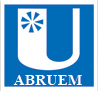 A ______NOME DA UNIVERSIDADE_______ – ____SIGLA____, neste ato representada por seu Reitor, Prof. Dr. _____NOME DO REITOR______, através deste Termo, declara sua adesão ao Programa de Mobilidade ABRUEM para Estudantes de Graduação, bem como sua concordância com as cláusulas do Acordo de Cooperação Específico para a Mobilidade de Estudantes de Graduação registrado em cartório pela Associação.
Adesão não implica oferecimento de vagas
Adesões até o momento: UEMG, UEM,UESPI, UEMA, UNEMAT, UEPG, URCA, UEL, UERN, UDESC, UNITAU*
Câmara de Internacionalização
21
PMAEG – Cronograma Programa Piloto
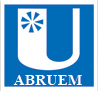 Câmara de Internacionalização
22
PMAEG – Cronograma Primeira Chamada
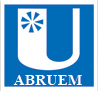 Câmara de Internacionalização
23
Sistema de Graduação/Mobilidade
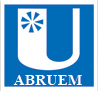 Treinamento dos técnicos das IES interessadas
Número elevado de consultas ao analistas responsáveis pelo sistema na UNESP
Necessidade de contratação de um analista para atender às IES interessadas
Melhoria do atendimento e facilitação da implementação
Custo irrisório quando comparado ao custo dos sistemas
Câmara de Internacionalização
24
III Encontro Internacional de Reitores Universia
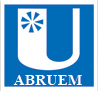 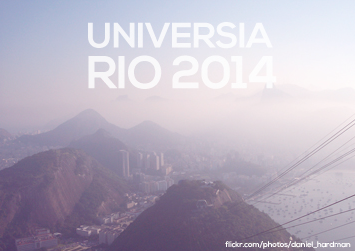 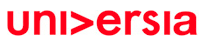 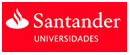 Câmara de Internacionalização
25
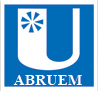 Câmara de Internacionalização